A strangeness barrieron strange quark-cluster star surface
Renxin Xu
School of Physics, Peking University
(                                           )

1st bilateral meeting on “Quark and Compact stars”
October 22, 2014; KIAA@PKU
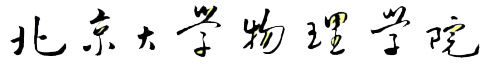 Strangeness barrier		http://vega.bac.pku.edu.cn/rxxu       R. X. Xu
What’s compressed baryonic matter?
CBM is produced inside massive stars after SN
SN occurs due to gravitational energy release when nuclear power cannot stand against gravity.
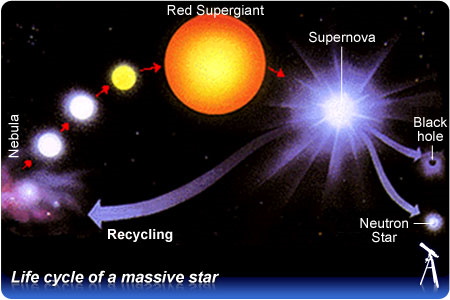 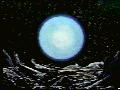 A strangeness barrier		http://vega.bac.pku.edu.cn/rxxu       R. X. Xu
Puzzling Pulsar Inside: EoS...
Different models in the market: yours and mine
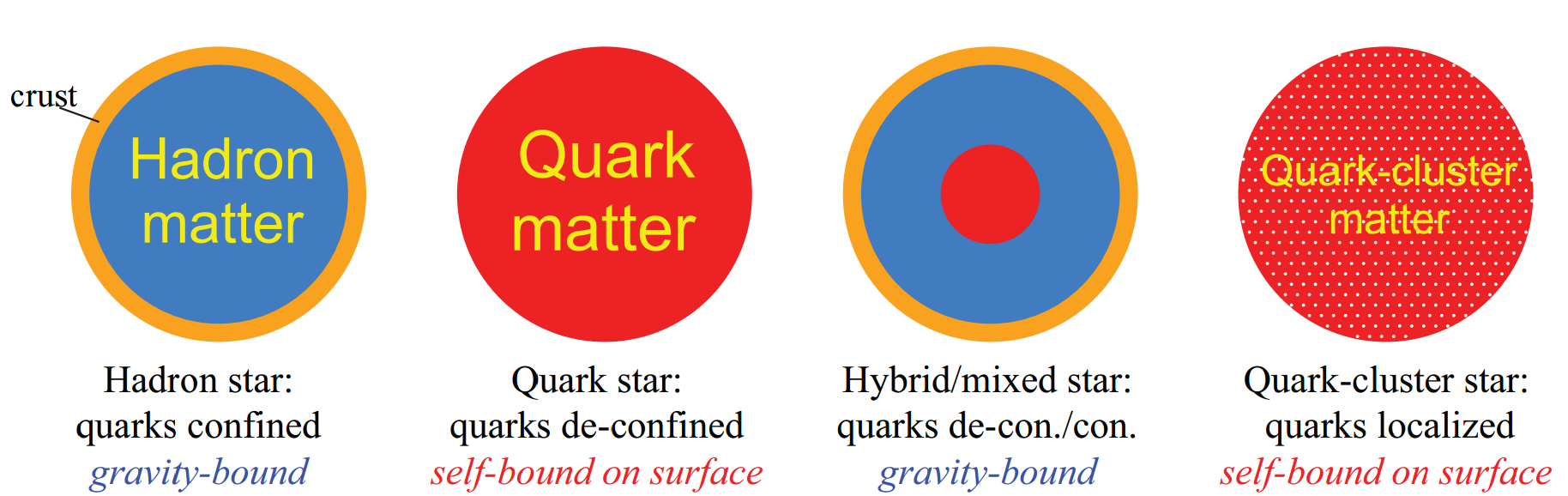 conventional Neutron Star
light flavour symmetry: Strange Star
A strangeness barrier		http://vega.bac.pku.edu.cn/rxxu       R. X. Xu
A Quark-cluster matter phase?
Q: The assumption of quark-cluster matter is very loose and not justified from a QCD point of view.

A: Has the properties of nuclei been justified by the QCD first principles? Both CBM and nuclei are of non-perturbative QCD, but with flavor-symmetry changing from 2 (u,d) to 3 (u,d,s).
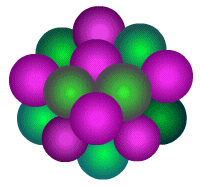 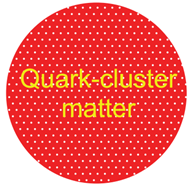 proton
neutron
Hyperon puzzle?

Quark-confinement?

Not to be problems here!
f = 2
f = 3
A strangeness barrier		http://vega.bac.pku.edu.cn/rxxu       R. X. Xu
A Quark-cluster matter phase?
Nucleus and Quark-cluster star:
differences and similarities
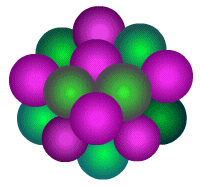 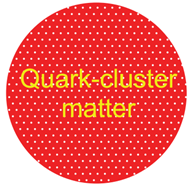 proton
neutron
Self-bound: by strong int.
Self-bound: by strong int.
l ~ fm: electrons outside
l > λe: electrons inside
2-flavour symmetry: isospin
3-flavour symmetry: strangeness
light clusters: p(uud), n(udd)
heavy clusters: 6(H), 9, 12, 18
a < λc: classical particle
a ~ λc: quantum effects
quantum gas/liquid
solid condensed matter at low-T
Two features to be tested by observations
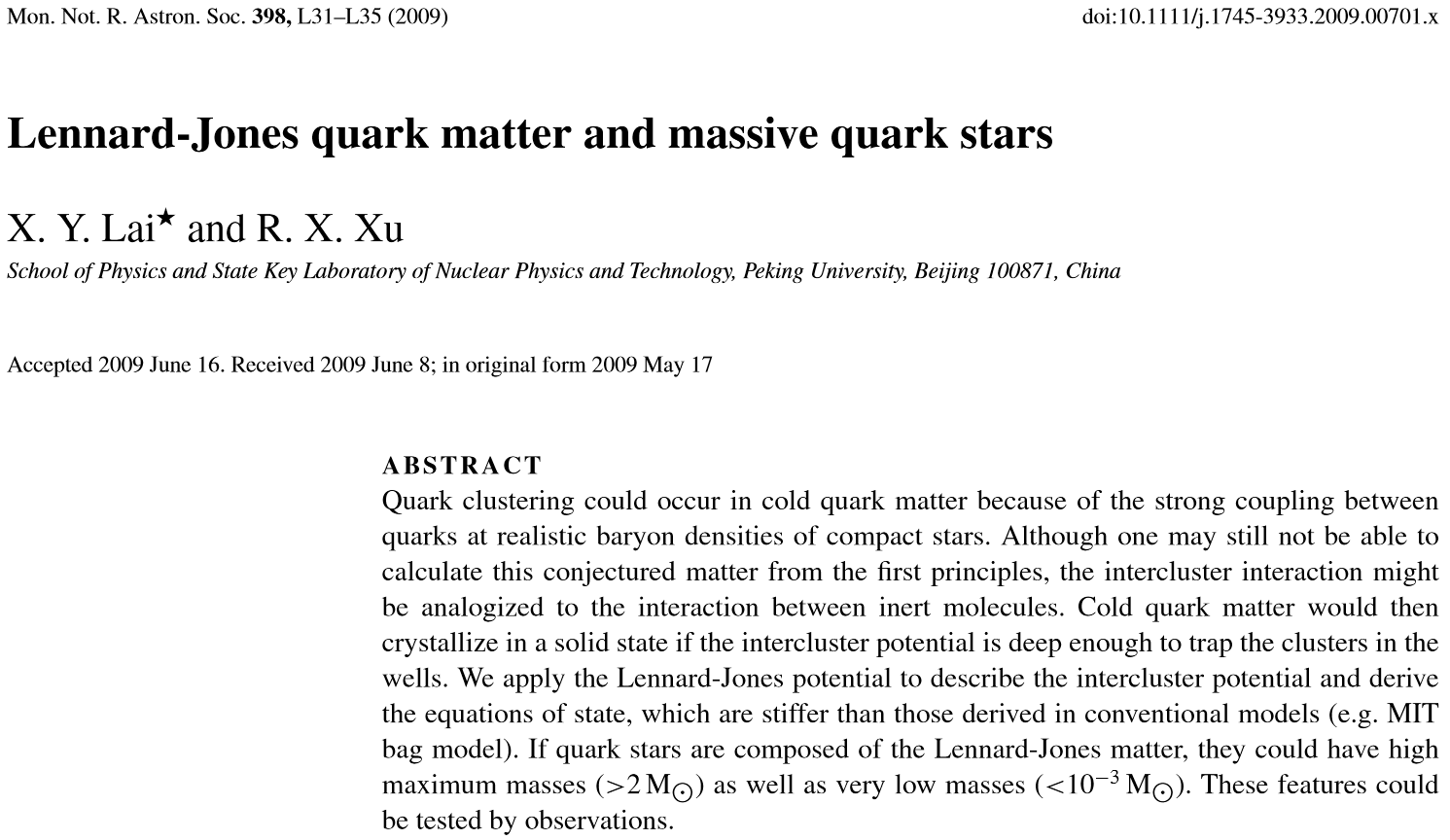 Low mass (~10-2M⊙) is a direct consequence of self-bound surface!
A strangeness barrier		http://vega.bac.pku.edu.cn/rxxu       R. X. Xu
Summary
Low-mass strange star: a candidate?
A strangeness barrier necessary
From corona to atmosphere/ocean/crust
Conclusions
A strangeness barrier		http://vega.bac.pku.edu.cn/rxxu       R. X. Xu
Current mass measurements of “NSs”
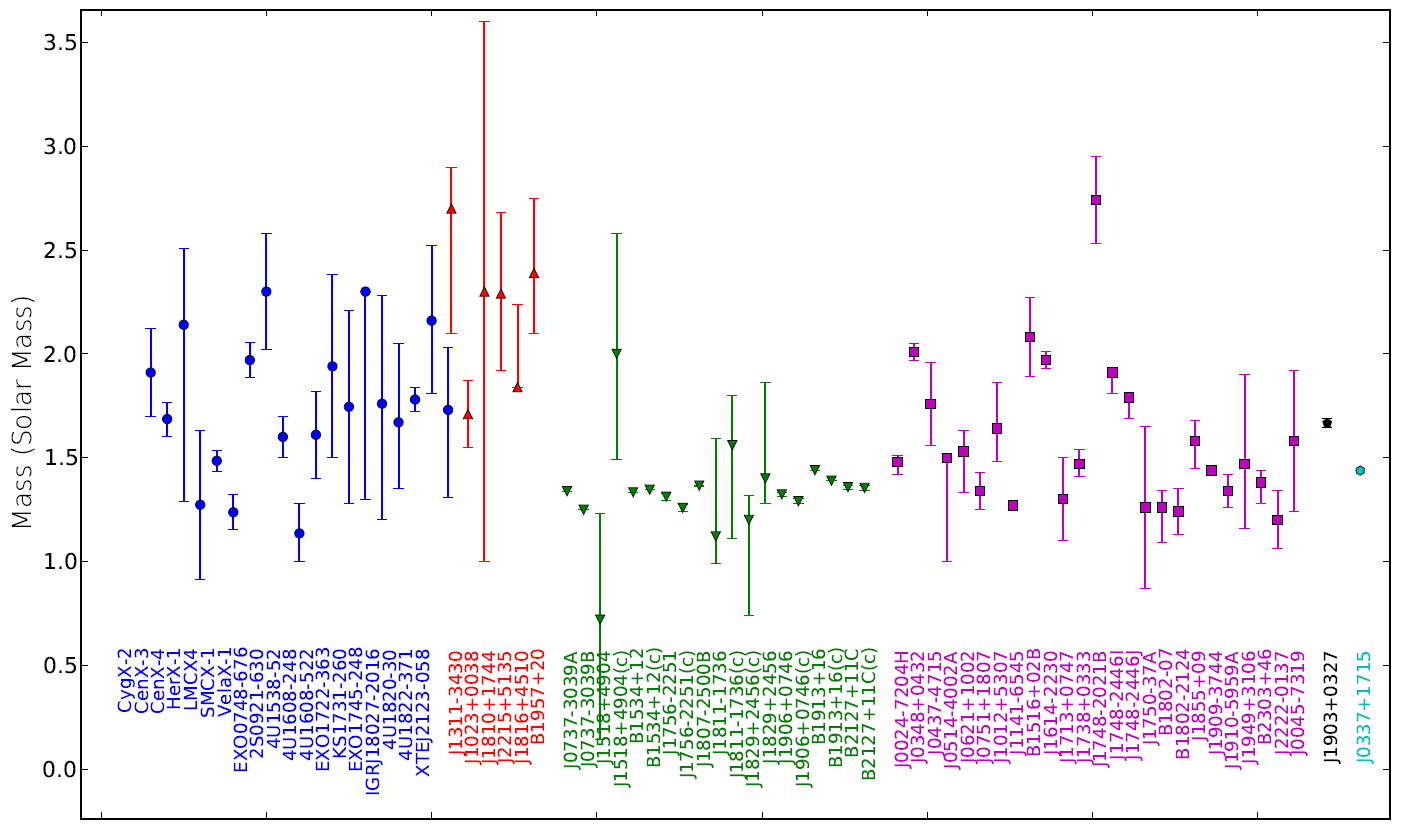 Watts et al. (2014)
A low-mass candidate: 4U 1700+24
Red-shift: z ~ 0.009!
X-ray black body radiation area (A1/2 ~ 10-102 m) reduce as Lx decreases.
The mass function via by observing the G-type red giant company is only fo ~ 10-5M⊙!
⇒ All 3 could be understood if Mcompact is only   
    ~ 10-2M⊙ unless geometrically fine-turn.
A strangeness barrier		http://vega.bac.pku.edu.cn/rxxu       R. X. Xu
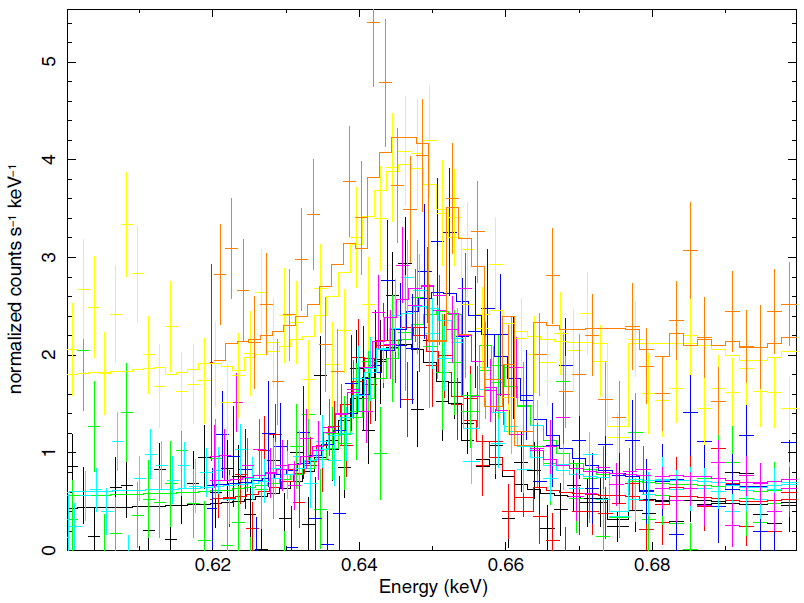 Nucita et al. (2014)
The puzzling symbiotic X-ray system 4U 1700+24
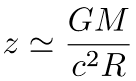 H-like Ly-α Lines at E/eV: {10.2, 40.8, 91.8, 163.2, 255, 367.2, 500, 𝟔𝟓𝟐.𝟖, 826.2, 1020,
1234.2, 1468.8, 1723.8, 1999.2, 2295, 2611.2, 2947.8, 3304.8, 3682.2, 4080, ...}
A solution to the puzzling symbiotic X-ray system 4U 1700+24?
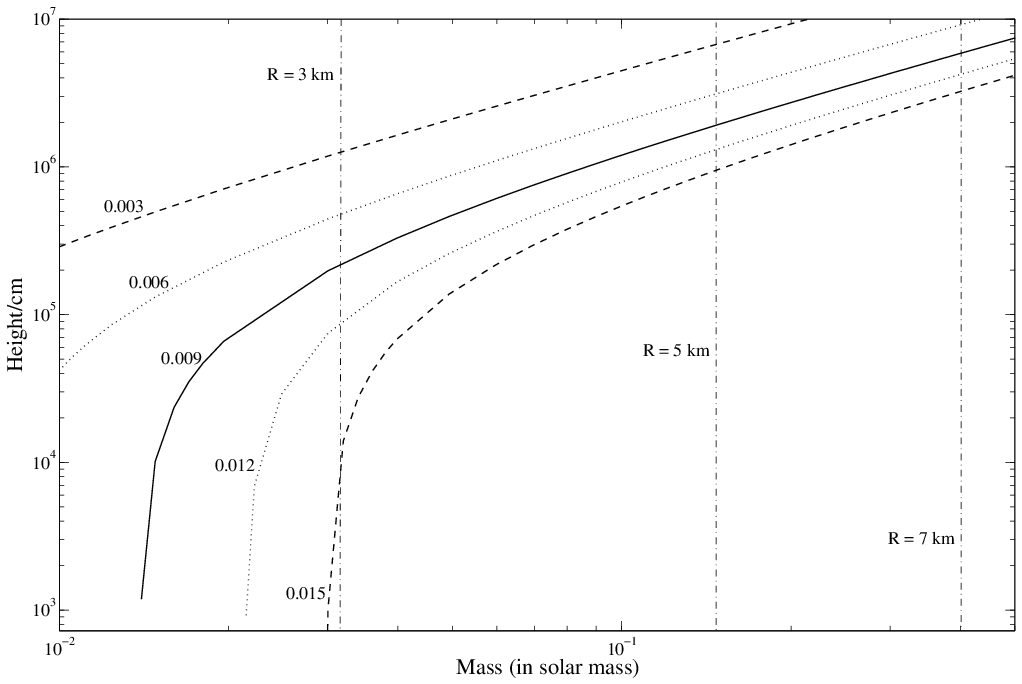 Xu (2014)
h = R
X-ray spot, A, reduces as Lx decreases
The polar cap radius is rp,
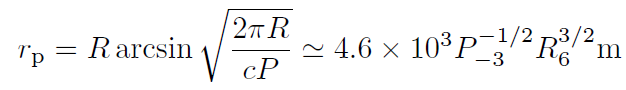 The radius is rp ~ 10m if R = 2km and P = 1s.
Polar cap enlarges due to diffusion of matter
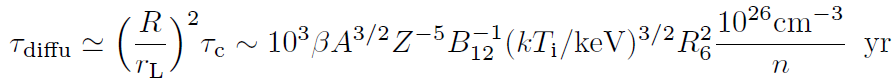 Understandable for X-ray spot size ~ 10-102m!
A strangeness barrier		http://vega.bac.pku.edu.cn/rxxu       R. X. Xu
Besides z & A, constraint from red giant, fO
Radial velocity measurements of HD 154791
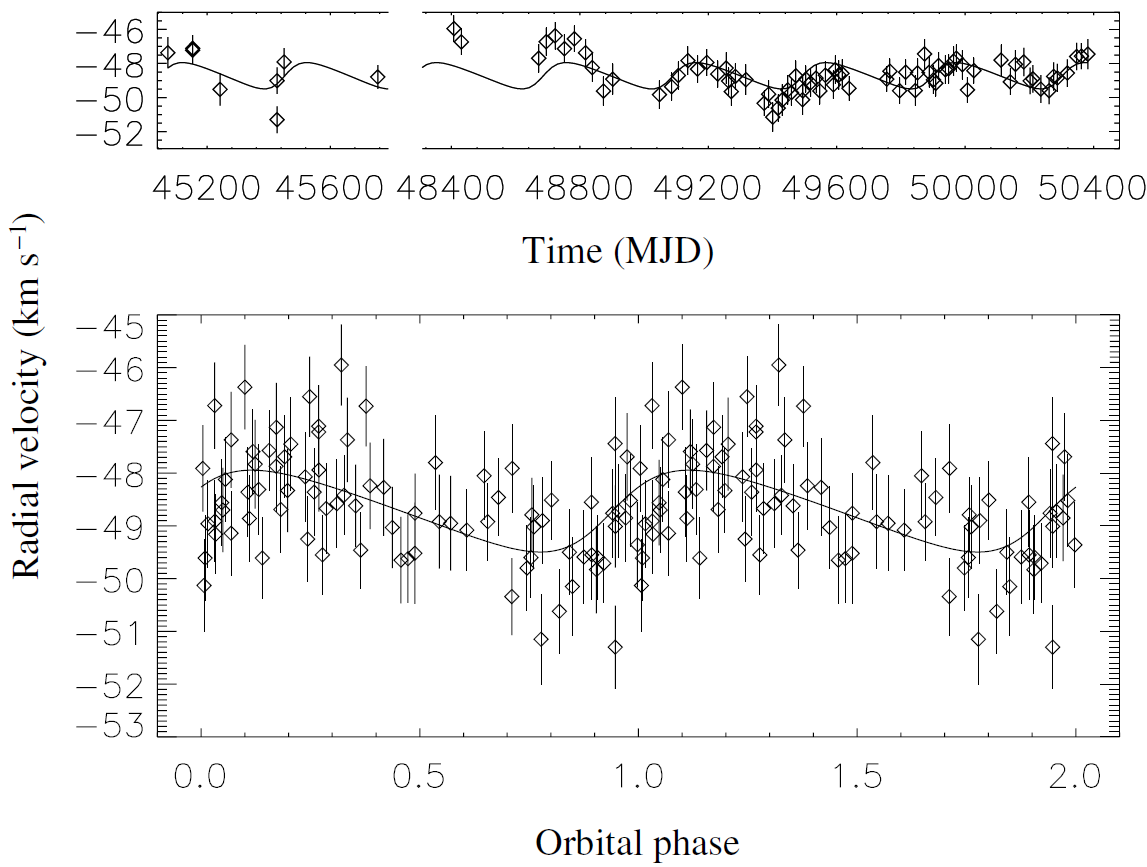 Porb = 4043 day
Galloway+ (2002)
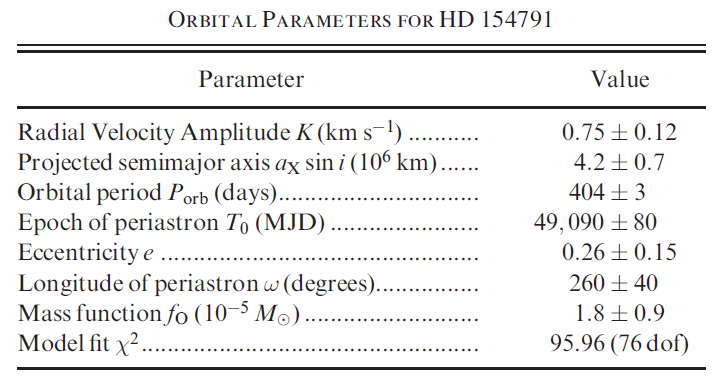 Galloway+ (2002)
M_Compact
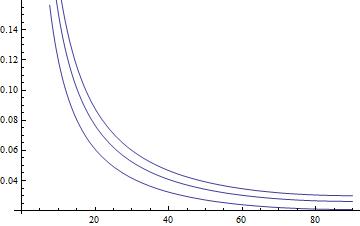 fO = 2.7 x 10-5 M_sun
fO = 1.8 x 10-5 M_sun
fO = 0.9 x 10-5 M_sun
i
Summary
Low-mass strange star: a candidate?
A strangeness barrier necessary
From corona to atmosphere/ocean/crust
Conclusions
A strangeness barrier		http://vega.bac.pku.edu.cn/rxxu       R. X. Xu
A strangeness barrier necessary
Strange (quark) stars
Witten’s (1984) conjecture: for quark matter {u, d, s, (e)}
Analogy of Nuclear Symmetry Energy:
from Baoan’s talk at CUSTIPEN2014
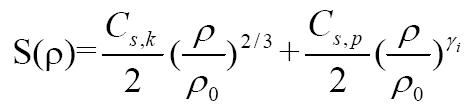 Kinetic
Potential
e
e
e
e
u d s e
e
~103 fm
e
e
Coulomb barrier on surface:  ~10 MeV
Greiner et al. (1998)
Xu & Qiao (1999)
A strangeness barrier		http://vega.bac.pku.edu.cn/rxxu       R. X. Xu
A strangeness barrier necessary
Accreted matter easily penetrate Coulomb barr.
p
free fall
Accreted ions (with kinetic energy ~ 100 MeV) could easily penetrate the Coulomb barrier: de-confine first into 2-flavour quark matter by fast strong force (~10-24s) and then change to 3-flavour quark matter by slow weak force (~10-7s).

A strange quark star should keep bare even during a phase of accretion!
~10 km
~1 M⊙
A strangeness barrier		http://vega.bac.pku.edu.cn/rxxu       R. X. Xu
A strangeness barrier necessary
Weak interaction first for quark-cluster star!
pp reaction as an analogy: p + p  d + e+ + e
Two steps: barrier penetration (~10-10), flavor-changed weak interaction (~10-20)
For comparison: 12C(p, )13N, cross-section > 1020 times higher
p
Though ion kinematic energy could be higher than the barrier, Vcoulomb

But it is difficult to produce strangeness from u and d

A corona composed by ions and electrons forms above a strange quark-cluster star!
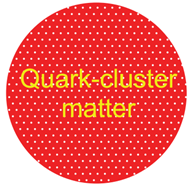 p
strangeness barrier
A strangeness barrier		http://vega.bac.pku.edu.cn/rxxu       R. X. Xu
Summary
Low-mass strange star: a candidate?
A strangeness barrier necessary
From corona to atmosphere/ocean/crust
Conclusions
A strangeness barrier		http://vega.bac.pku.edu.cn/rxxu       R. X. Xu
From corona to atmosphere/ocean/crust
A very simple corona model: (h)
Because of mass conservation, we have
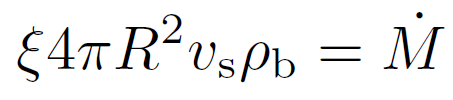 or the bottom density of the corona above strange star surface
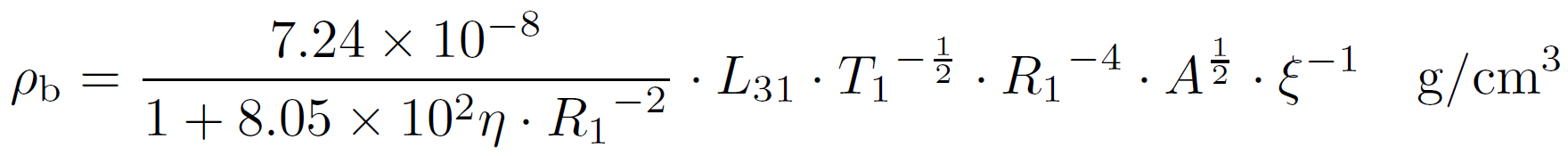 Then we could have a very simple model for the corona:
.
Atmosphere/ocean/crust could exist for high M
Summary
Low-mass strange star: a candidate?
A strangeness barrier necessary
From corona to atmosphere/ocean/crust
Conclusions
A strangeness barrier		http://vega.bac.pku.edu.cn/rxxu       R. X. Xu
Conclusions
A strangeness barrier is suggested to exist on a strange quark-cluster star surface, that should be necessary to keep normal matter outside a strange quark-cluster star surface.
Beside observations (stiff EoS, two types of glitches and extra free energy for bursts), the quark-cluster model is also good to understand detected z, A, and fO of 4U 1700+24, ~10-2M⊙!
THANKS!
A strangeness barrier		http://vega.bac.pku.edu.cn/rxxu       R. X. Xu